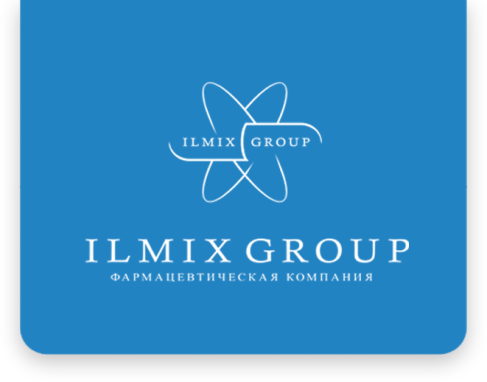 ИльмиксГруппРоссия
Mосква, 2016
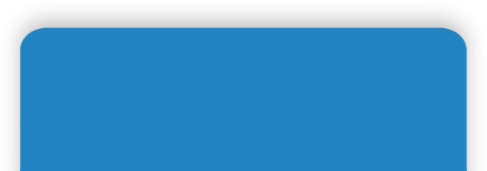 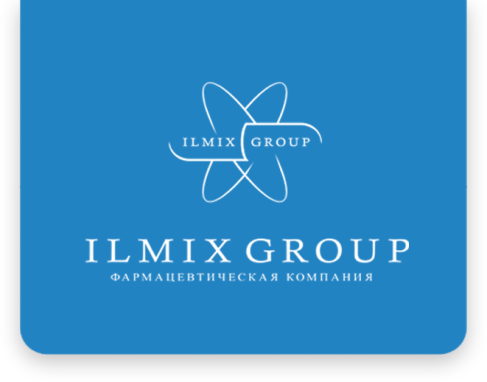 О компании
Ильмикс Групп – это российская инновационная компания полного цикла. Компания,
предоставляющая решения важнейших проблем медицины на европейском уровне.
ИльмиксГрупп не только разрабатывает, но и производит уникальные фармацевтические препараты, аналогов которых на рынке не существует.

ИльмиксГрупп совместно с органами здравоохранения работает для улучшения здоровья людей России и СНГ, предлагая высококлассные препараты не только для профилактики, но и для лечения заболеваний репродуктивной сферы.

ИльмиксГрупп помогает развитию российского здравоохранения, предлагая новейшие разработки, как для пациентов, так и для специалистов.
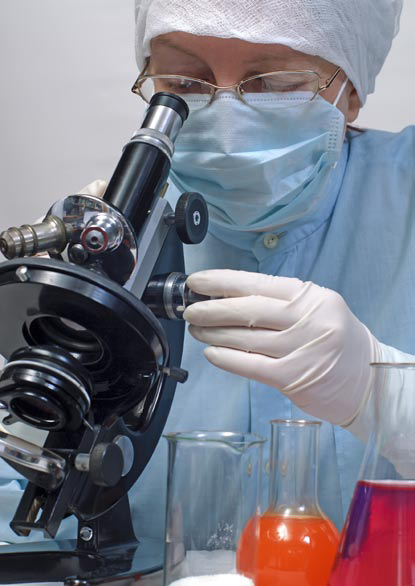 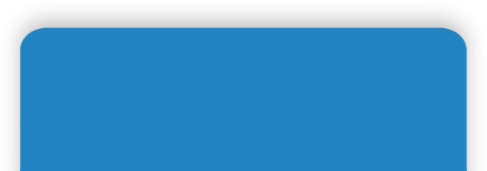 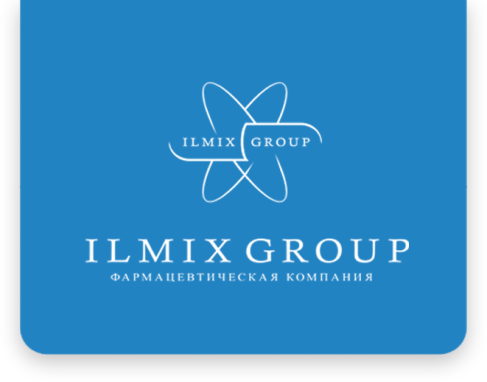 Забота о женском и мужском репродуктивном здоровье
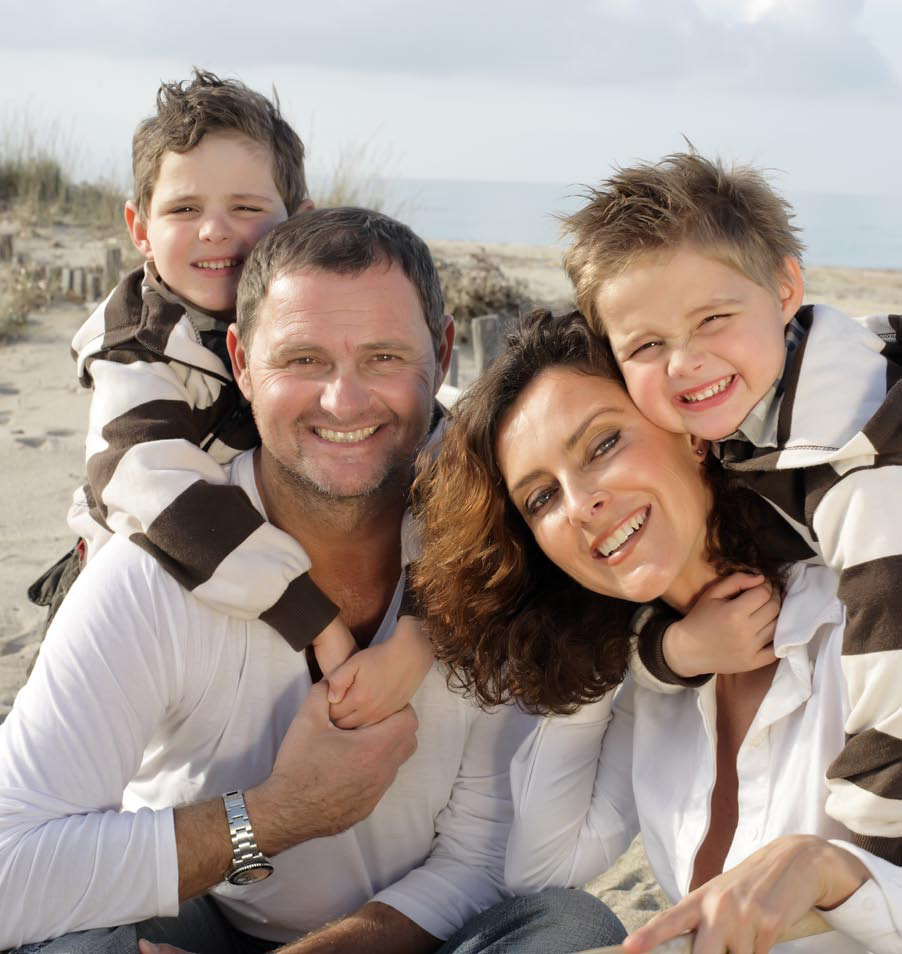 Миссия 
Компании
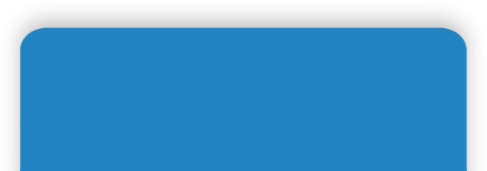 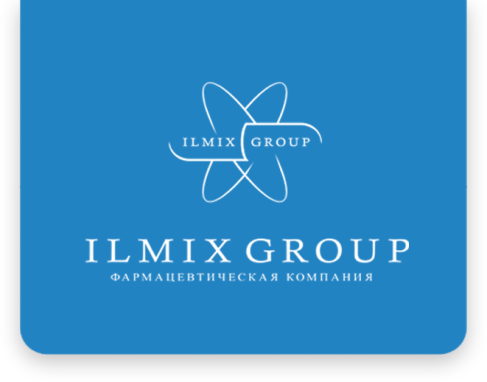 Портфель продуктов
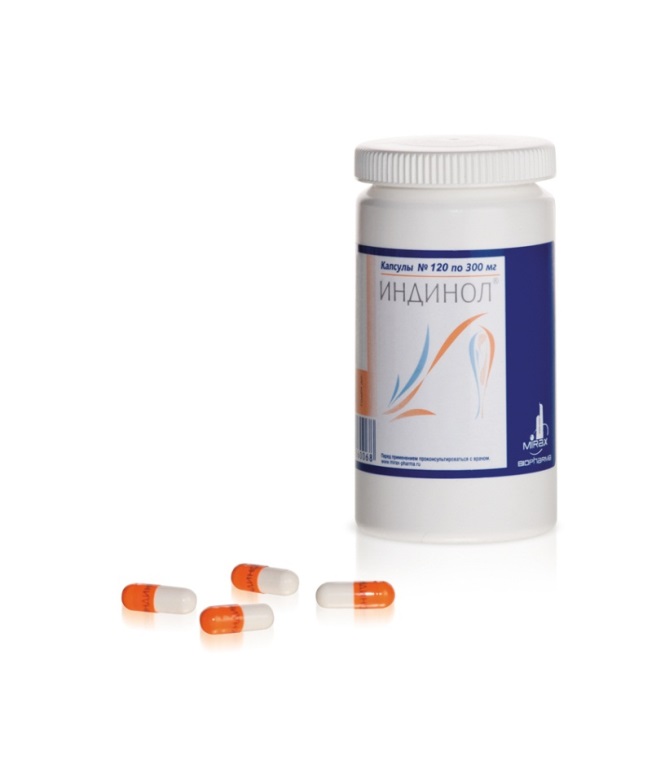 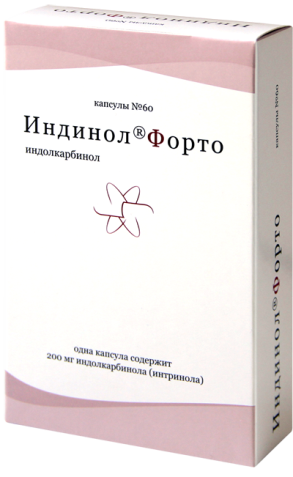 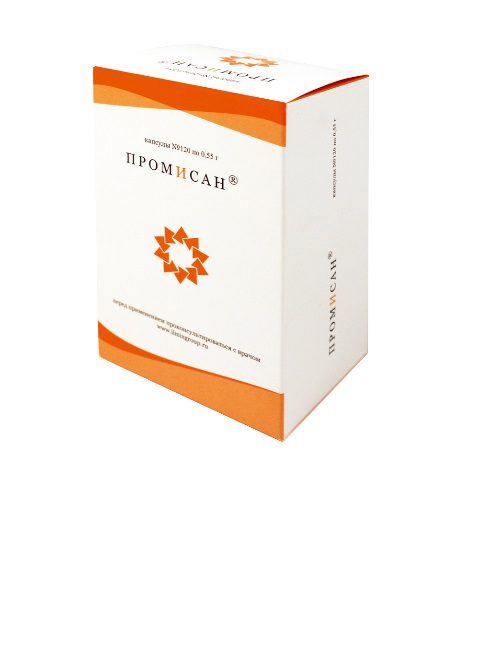 БАД Индинол ® (2005)

БАД Эпигаллат® (2006)

БАД Промисан® (2007)

БАД Индигал (2007)

Косметическое средство Эгаллохит® (2008)

БАД Индигалплюс® (апрель 2011)

ЛС Индинол Форто (2013)
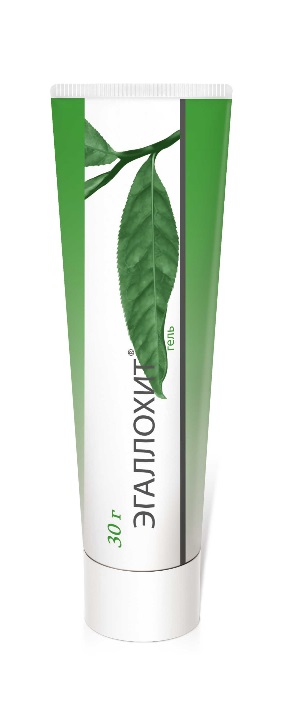 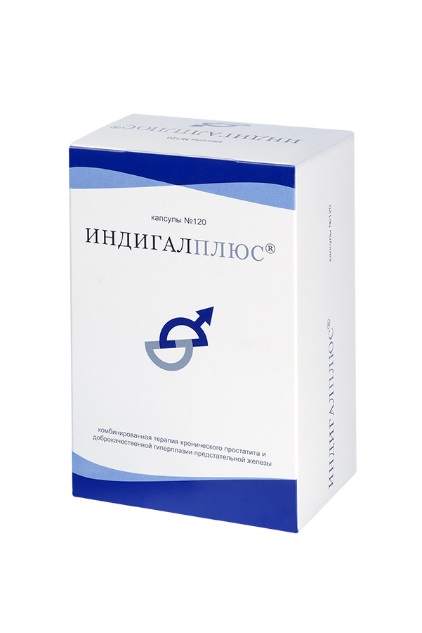 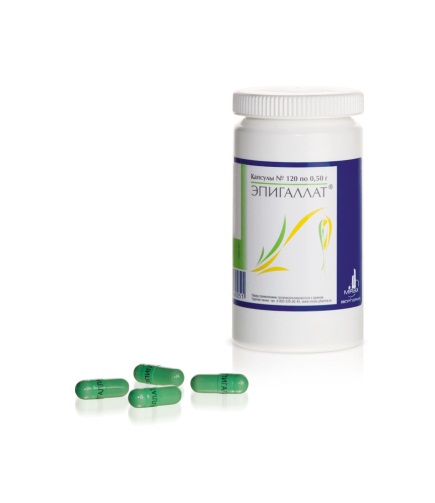 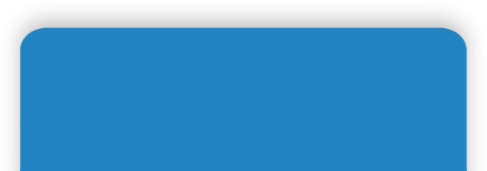 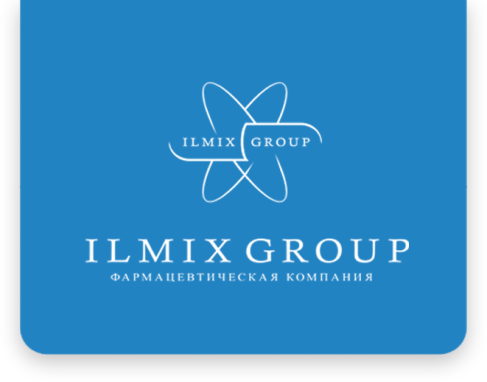 Портфель продуктов - Индинол
Индинол ® (2005)

Индинол® –  является инновационной разработкой в области женского здоровья. Индинол применяется в комплексной терапии  следующих заболеваний женской репродуктивной сферы:
мастопатия 
миома матки 
эндометриоз 
гиперплазия эндометрия 
папилломавирусная инфекция
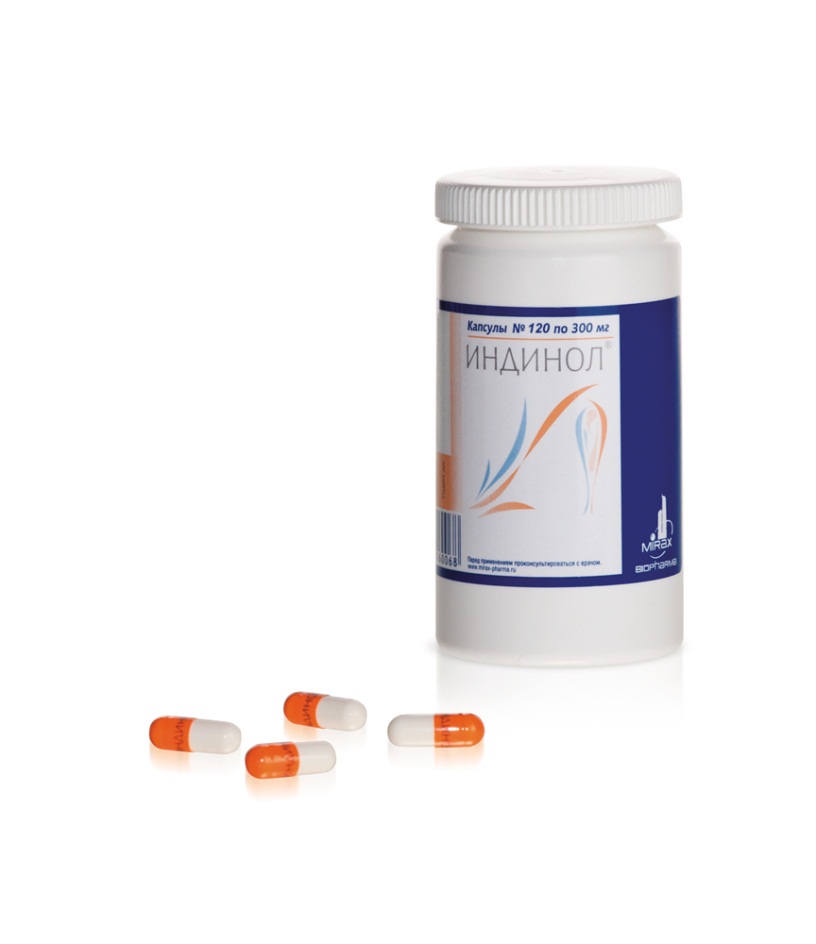 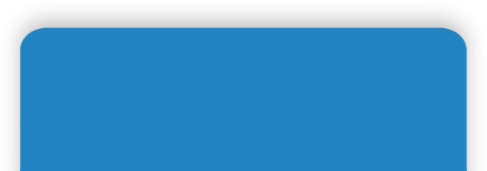 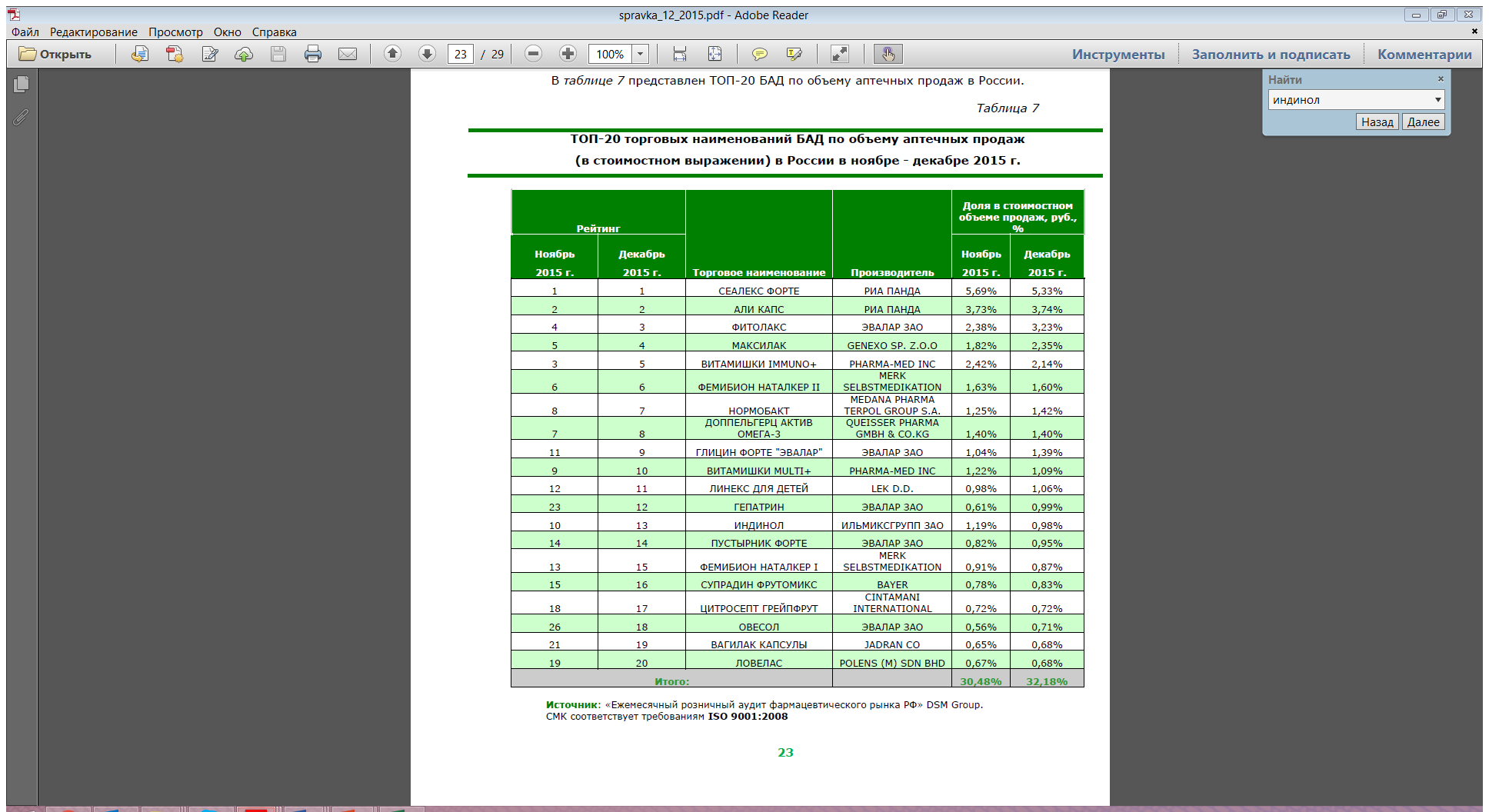 Источник: http://www.dsm.ru/analytics/
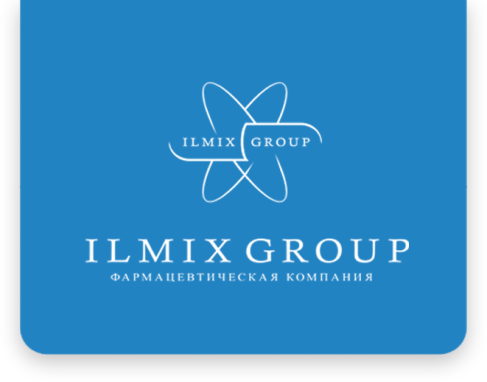 Портфель продуктов - Эпигаллат
Эпигаллат® (2006)

Эпигаллат® – продукт с уникальным действием подавления роста кровеносных сосудов в патологических очагах.  
Эпигаллат необходим женщинам в составе комплексной терапии с Индинолом, у которых имеются следующие заболевания репродуктивной сферы: 
миома матки
эндометриоз
гиперплазия эндометрия 
профилактика осложнений после аборта
мастопатия
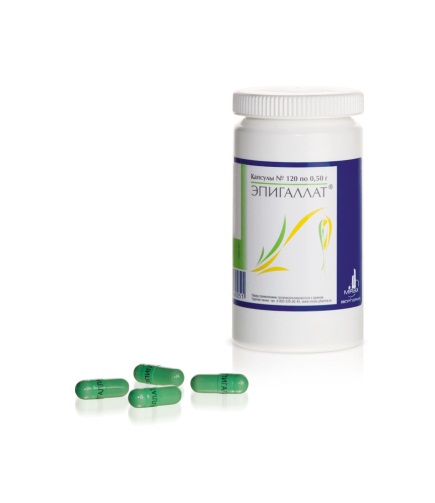 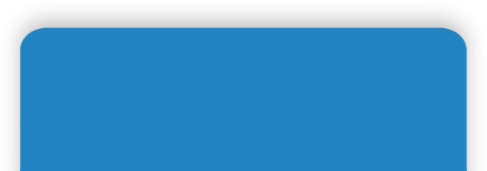 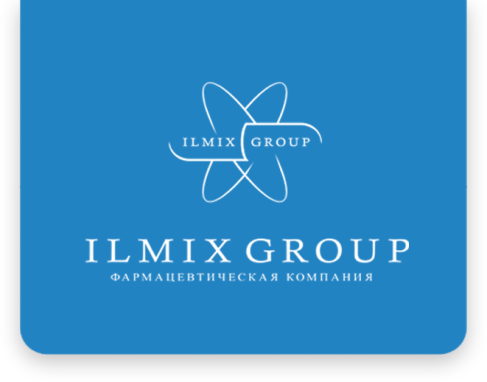 Портфель продуктов - Промисан
Промисан® (2007)

Промисан® - уникальное негормональное средство природного происхождения, обладает множественной противоопухолевой активностью, при этом не влияет на здоровые органы и ткани.
 Уникальность Промисана обусловлена его способностью оказывать влияние на молекулярные механизмы ранних этапов образования раковых опухолей и блокировать 
их развитие.
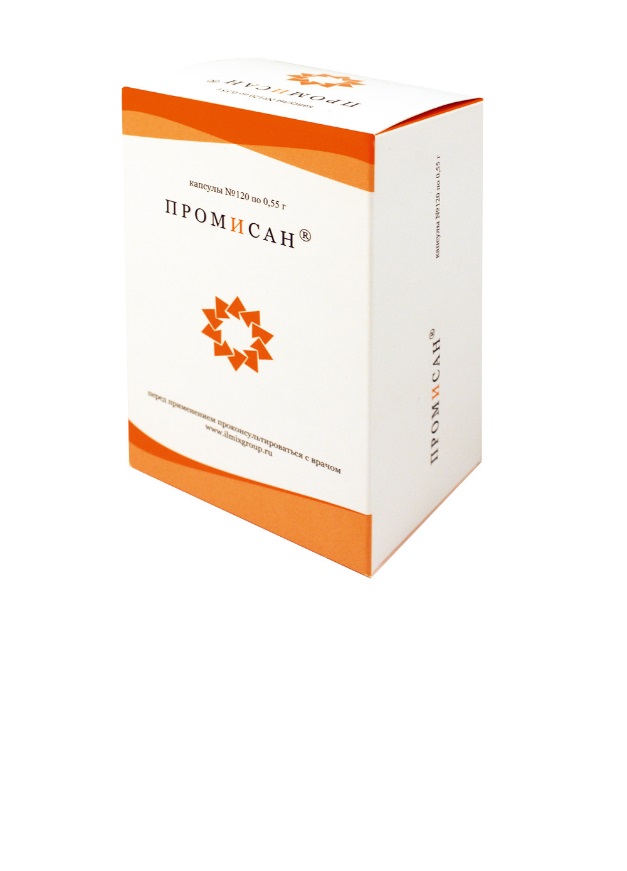 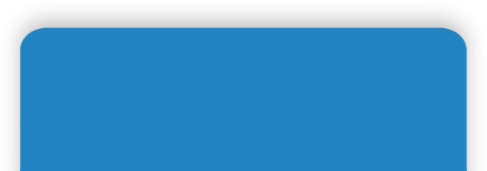 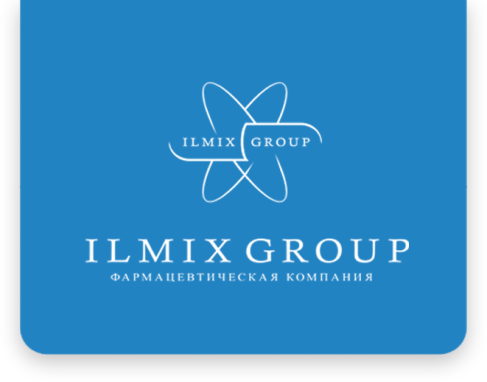 Портфель продуктов – Индигал и Индигалплюс
Индигал (2007) и Индигалплюс® (апрель 2011)

Индигалплюс - комбинированное средство для лечения хронического простатита. Входящие в его состав индол-3-карбинол, эпигаллокатехин-3-галлат, экстракт из пальмы  Serenoa repens  обладают антипролиферативным, антиандрогенным, противовоспалительным и противоотечным эффектом.
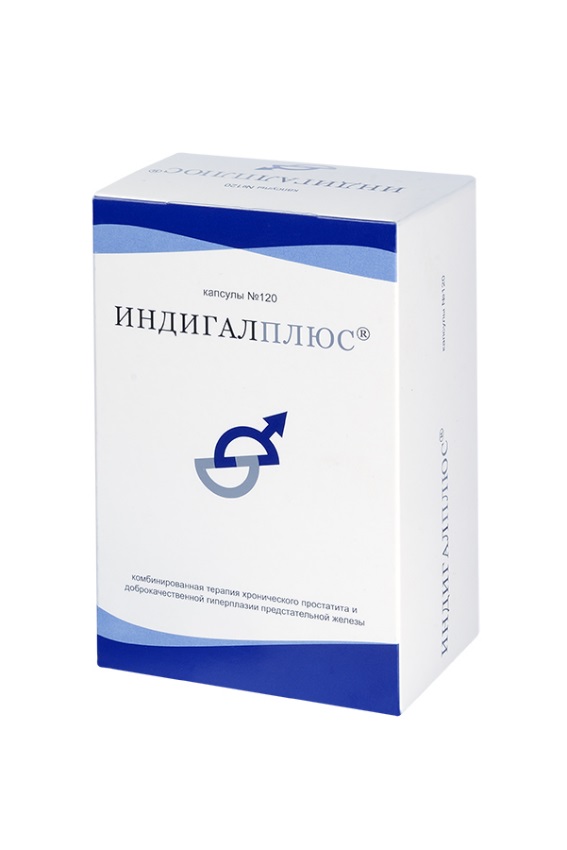 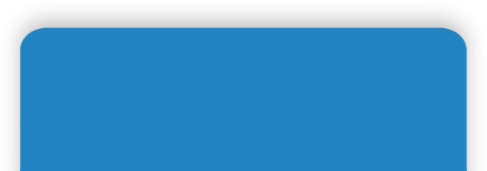 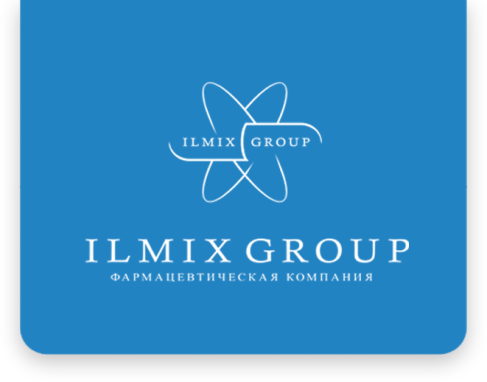 Портфель продуктов - Эгаллохит
Эгаллохит® (2008) 

Эгаллохит – единственное в России средство, которое способно одновременно предотвращать образование патологических рубцов и улучшать заживление. 
Действующее вещество – 
эпигаллокатехин-3-галлат обладает мощным антипролиферативным, 
противовоспалительным и антиоксидантным 
действиями.
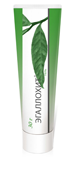 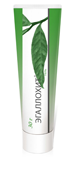 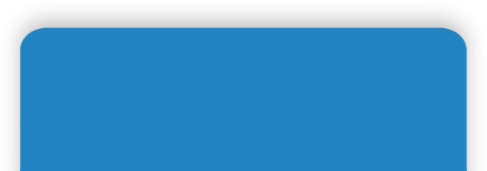 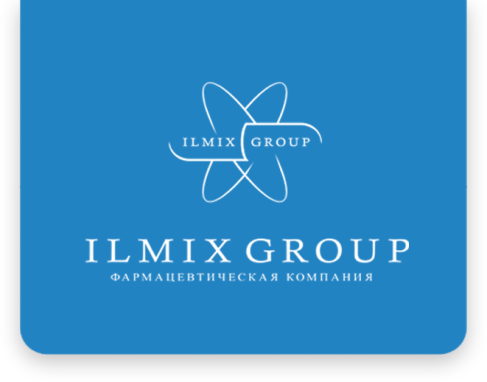 Портфель продуктов – Индинол® Форто
Индинол® Форто (2013)

Зарегистрированные показания к применению:

Циклическая масталгия, в том числе на фоне доброкачественной гиперплазии
молочной железы.
Уникальность Индинола® Форто обусловлена его способностью оказывать влияние на пролиферативные процессы в молочной железе и снижать риск их трансформации в раковые.
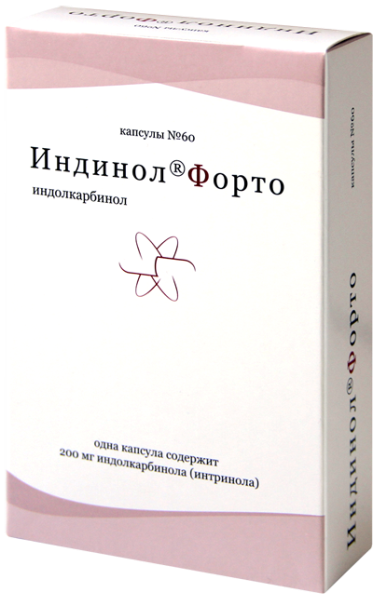 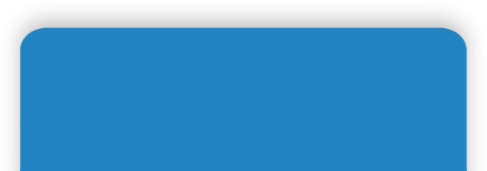 Индинол® Форто – регистрационное удостоверение
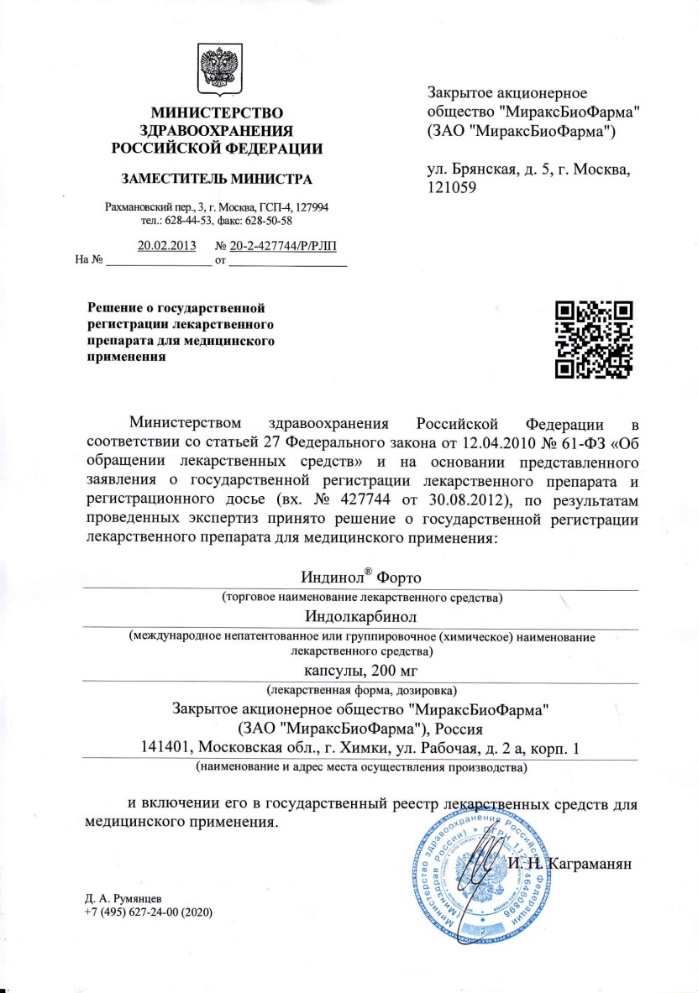 Индинол® Форто -  первый препарат, действующий 
на основные звенья патогенеза мастопатии и гиперпластических процессов, ведущих к развитию
рака молочной железы
Снимает эпигенетическую блокаду генов
  противоопухолевой защиты и активирует
  экспрессию «здоровой» копии гена BRCA
Регулирует и корректирует нарушения в
  сигнальных каскадах, приводящие к
  патологической пролиферации:
  - восстанавливает соотношение метаболитов эстрогенов
 - ингибирует провоспалительные цитокины
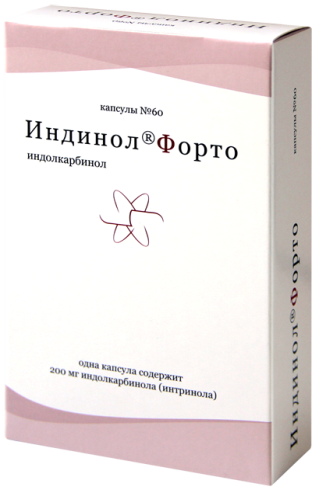 Стимулирует апоптоз клеток с нарушенным
   метаболизмом
Ингибирует активность опухолевых стволовых
   клеток
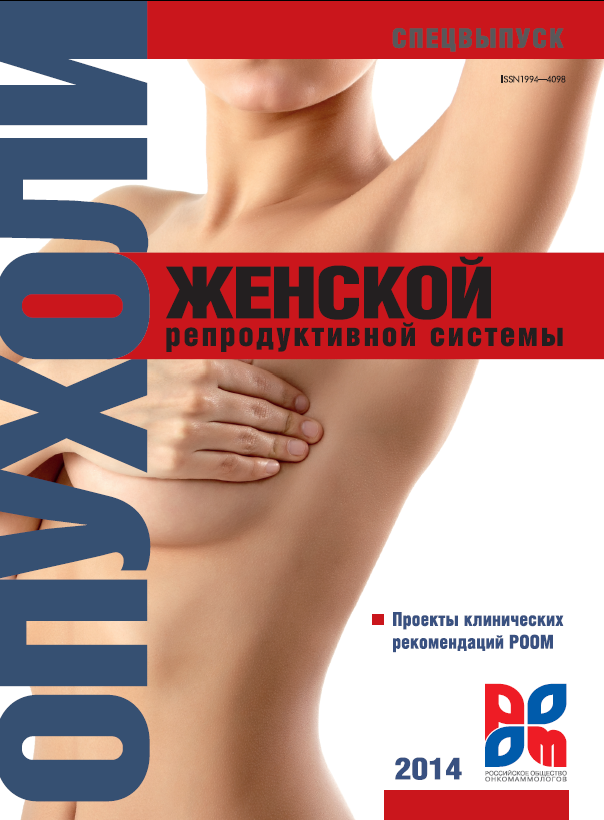 Владимир Федорович Семиглазов,
Президент Российского общества 
онкомаммологов
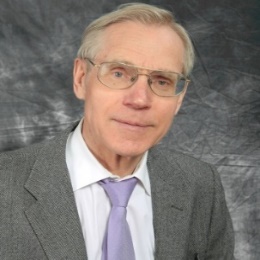 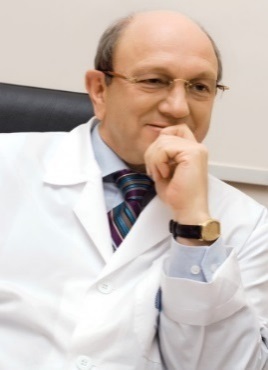 Георгий Моисеевич Манихас,
Вице-президент Российского общества 
онкомаммологов
Идинол® Форто входит в проект клинических рекомендаций Российского общества онкомаммологов по лечению доброкачественных заболеваний молочной железы
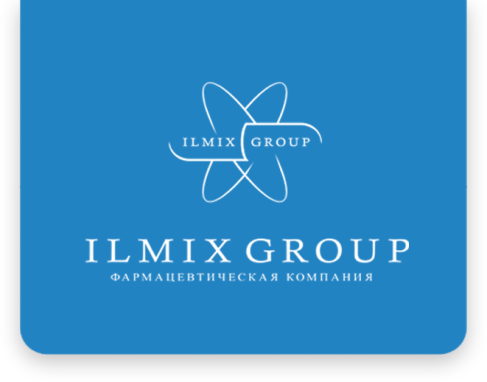 ИльмиксГрупп
Мы открыты для сотрудничества и готовы рассмотреть любые предложения по взаимовыгодному сотрудничеству, направленному на увеличение прибыли наших компаний и сохранения здоровья нации 

ЗАО «ИльмиксГрупп», 121248
Москва, Кутузовский пр-т, д.12, кор.2
Тел. +7 495-721-2058
http://www.ilmixgroup.ru/
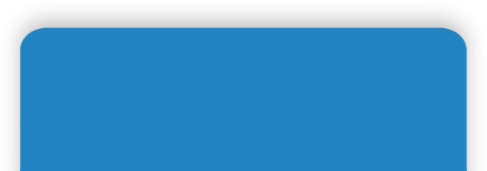